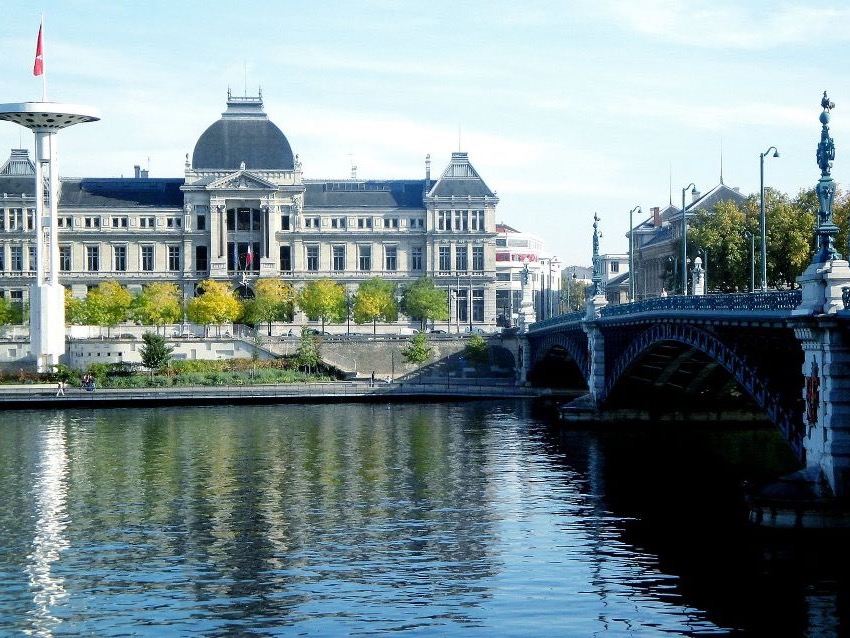 LSU LAW IN LYON
June 14 – July 24, 2020http://sites.law.lsu.edu/lyonprogram
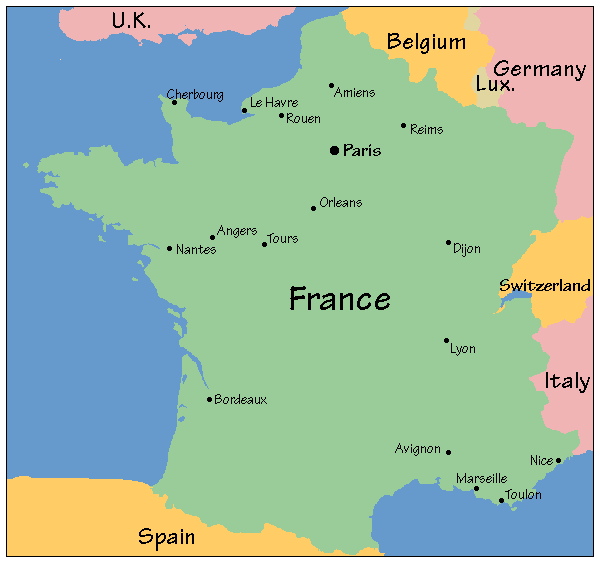 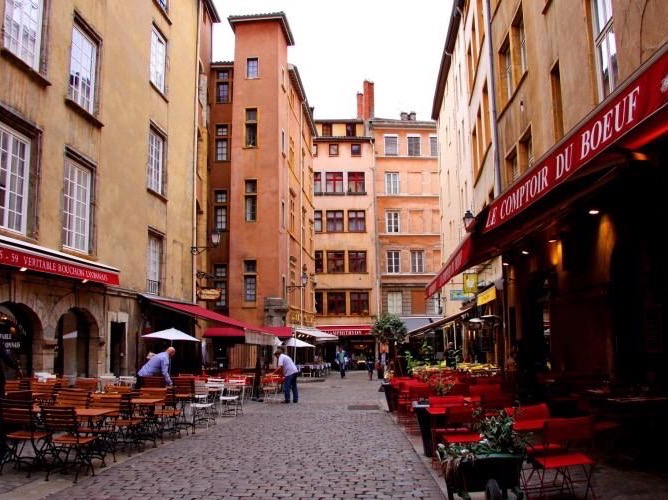 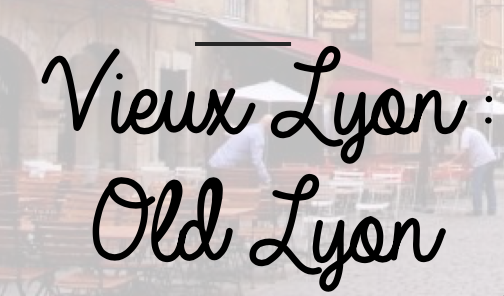 PLACE BELLECOUR
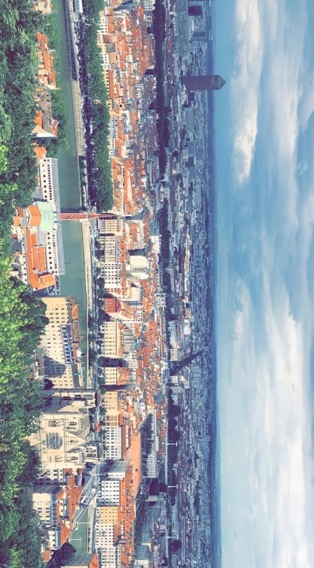 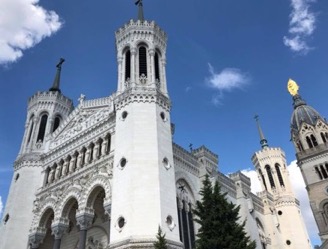 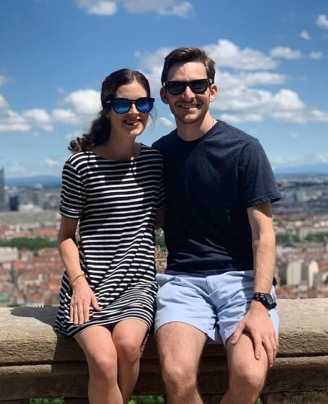 BASILICA OF NOTRE-DAME DE FOURVIÈRE
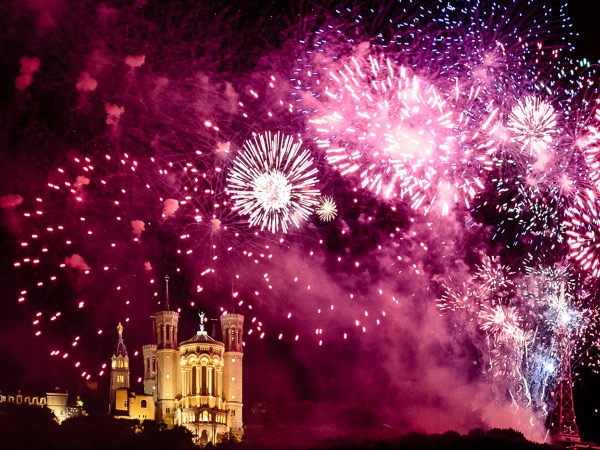 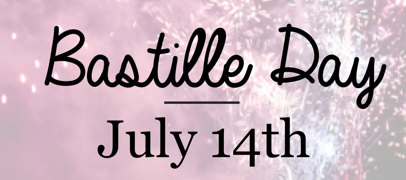 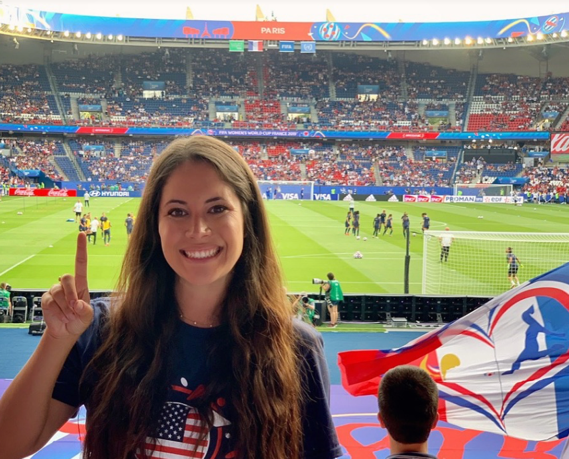 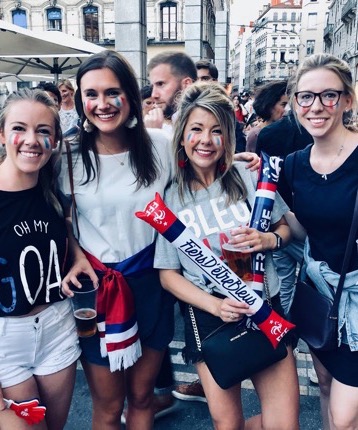 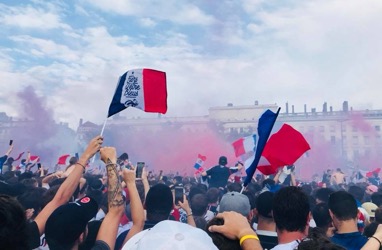 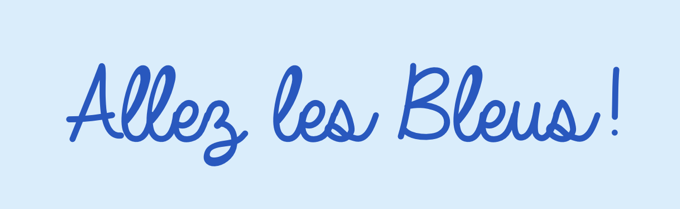 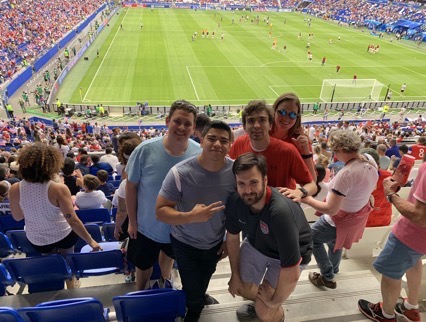 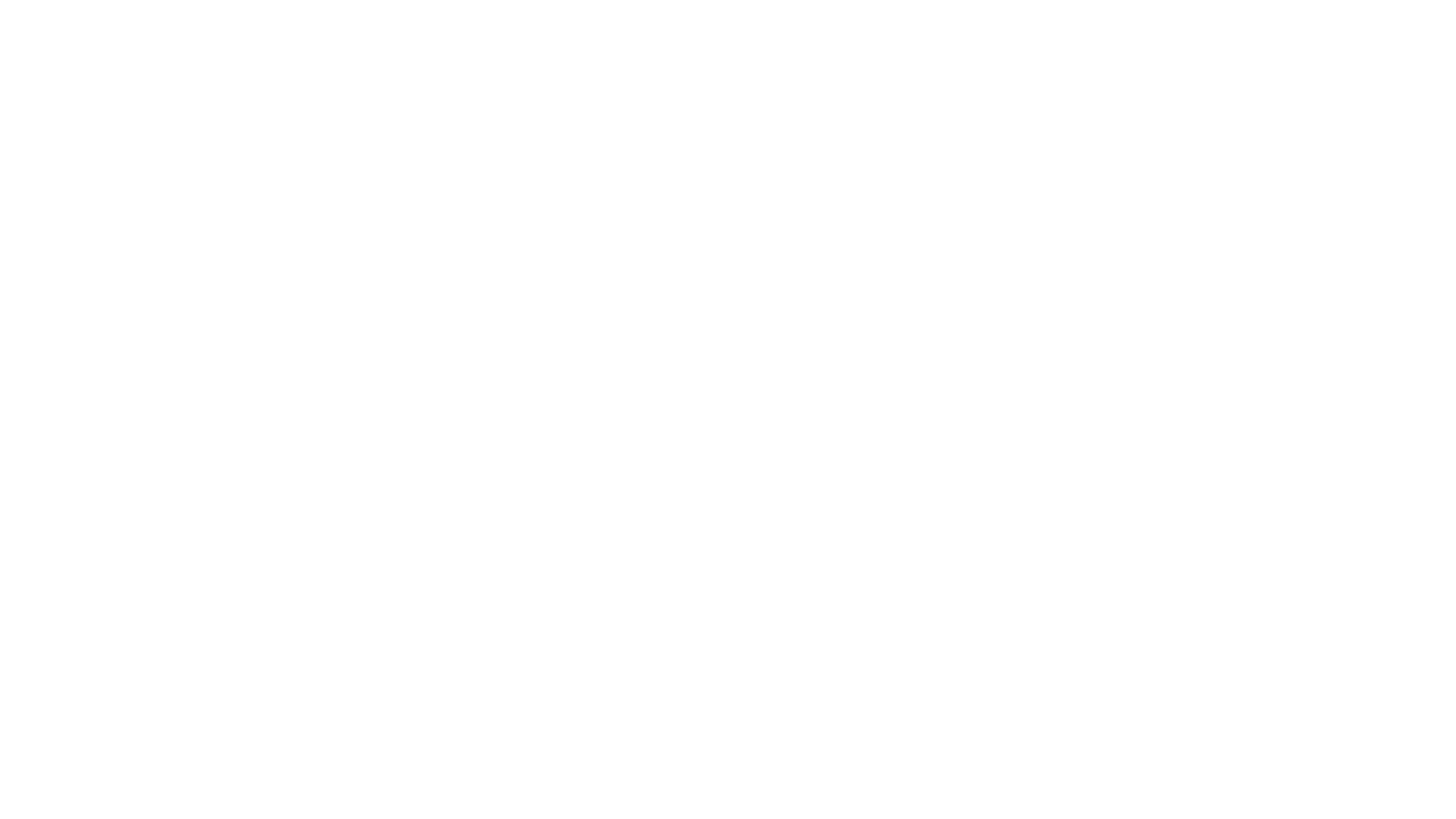 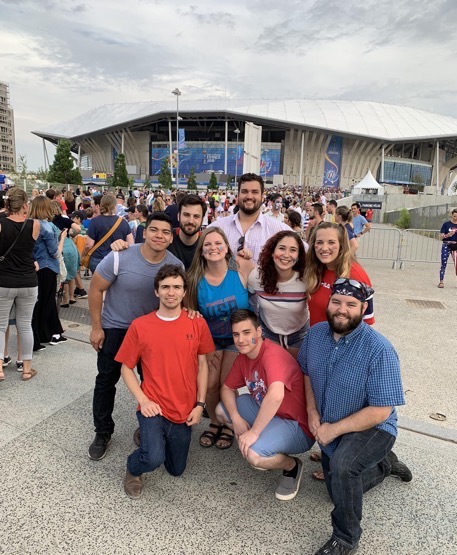 PARC OLYMPIQUE LYONNAISE
BUDGET ESTIMATES
Flight: $900-$1500 (book early!)
Board: $600-$900
Tuition: 
Resident $4,030-$7,045
 Non-Resident $6,603-$11,548 (4-7 credits)
Food:
Travel: budget varies, $1,000 - $10,000
	– Ex. flight to Barcelona $100, drive to Cannes $30, rent a 	sailboat $95, train to Interlaken $35, hostel in Pamplona 	$180, airBNB in Paris $139, flight to Prague $200, etc., 	Eurail passes $300-400
TOTAL: $6,000-$14,000
	– *Tuition Scholarships May Apply
	– Financial Aid If Eligible
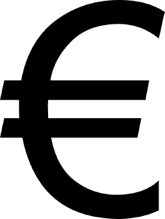 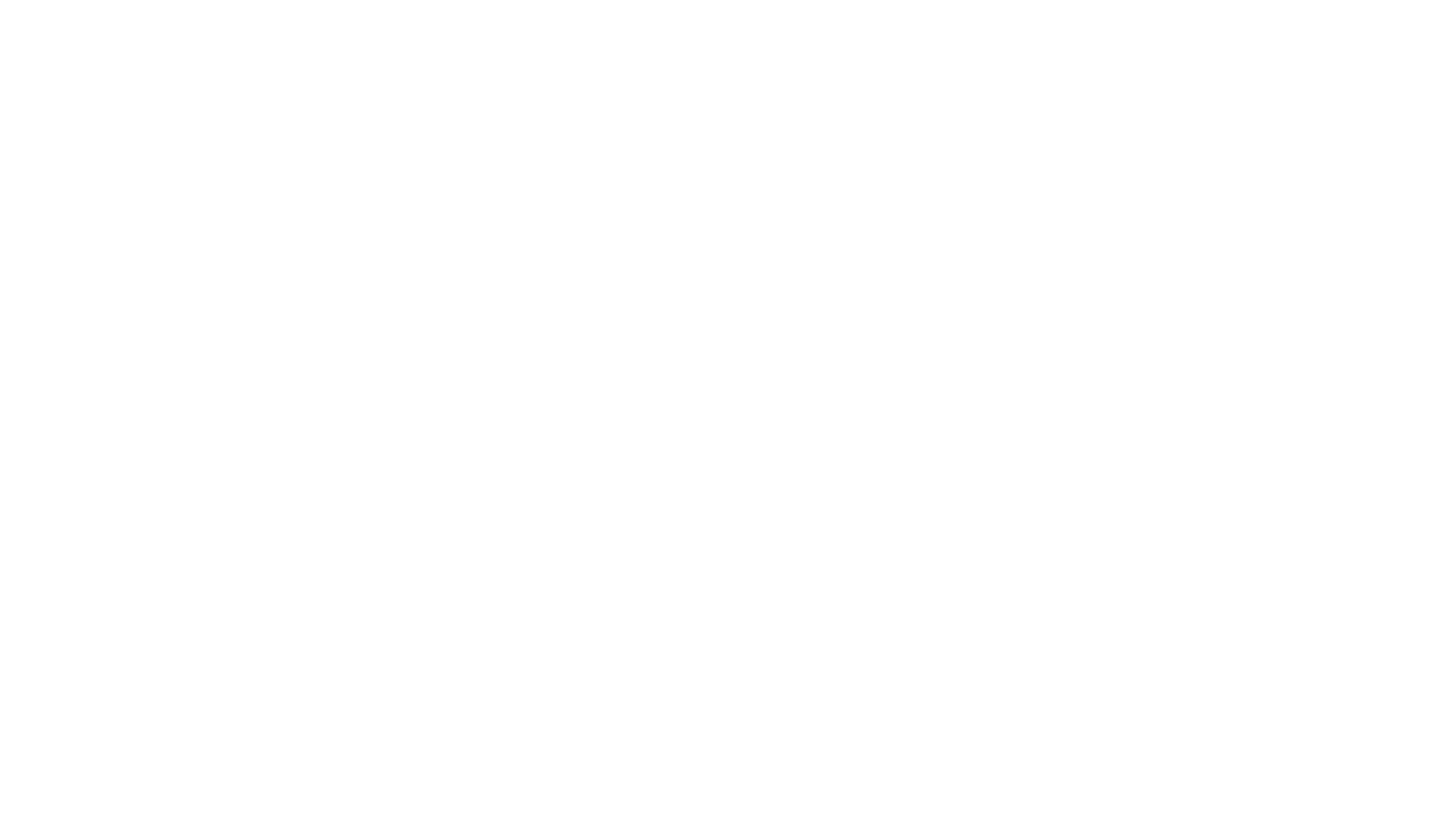 Tuition Discounts Apply
Financial Aid/Loans Available (Spread Over Three Semesters)

Contact: Heather Kimball
Graduate Coordinator
Enrollment Management
Louisiana State University
1146 Pleasant Hall,
Baton Rouge, LA 70803
office 225-578-3103 
fax 225-578-6300
htouch3@lsu.edu www.lsu.edu/financialaid
FINANCIAL AID
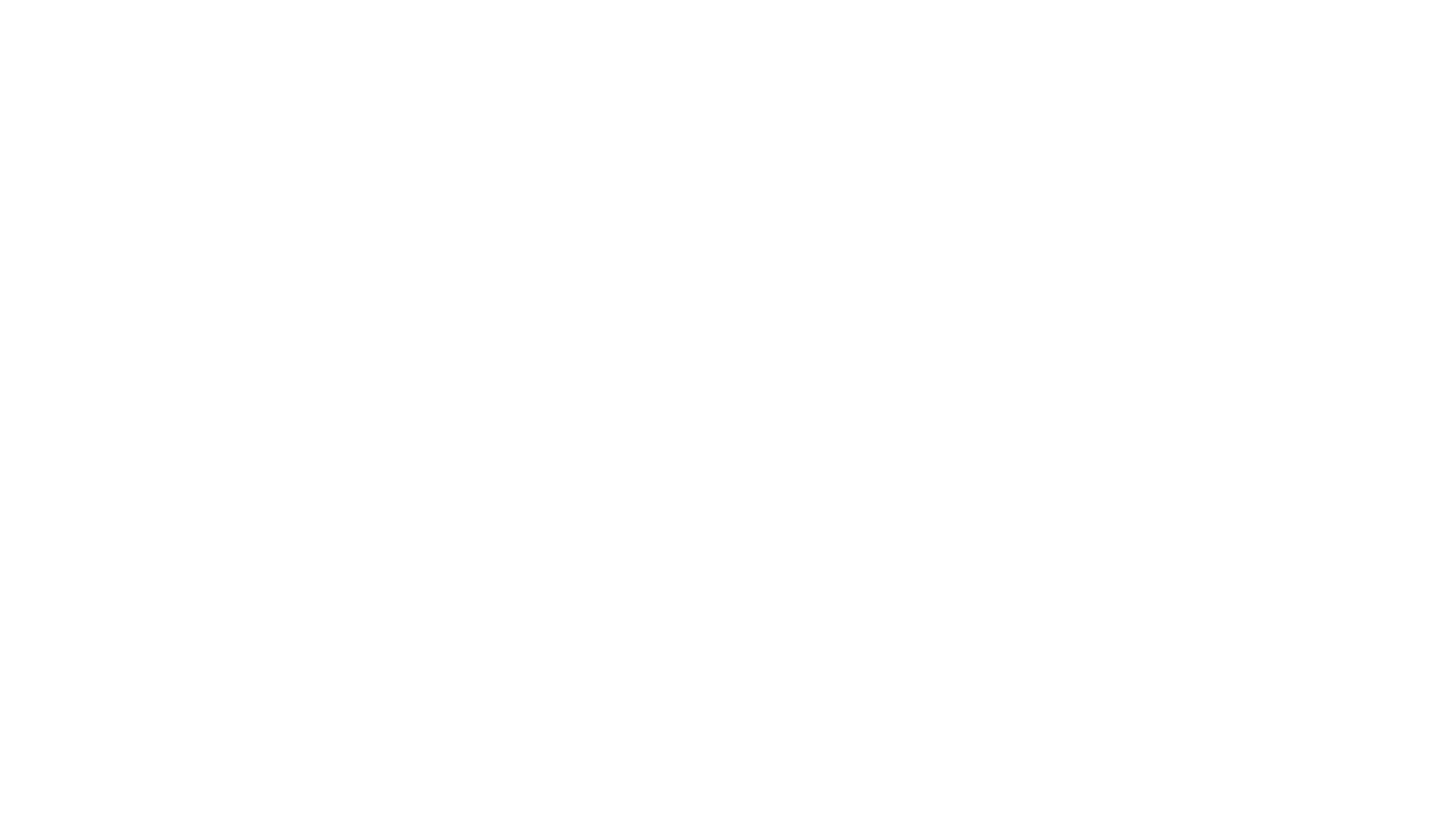 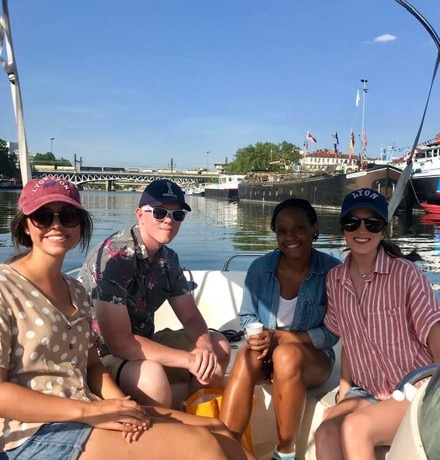 TUITION AND FINANCE: A CAVEAT
All tuition and fees in this PowerPoint are based on numbers from the 2019 summer program as we have them today. Final tuition and fee schedule is subject to change.
TUITION AND FINANCE - RESIDENT
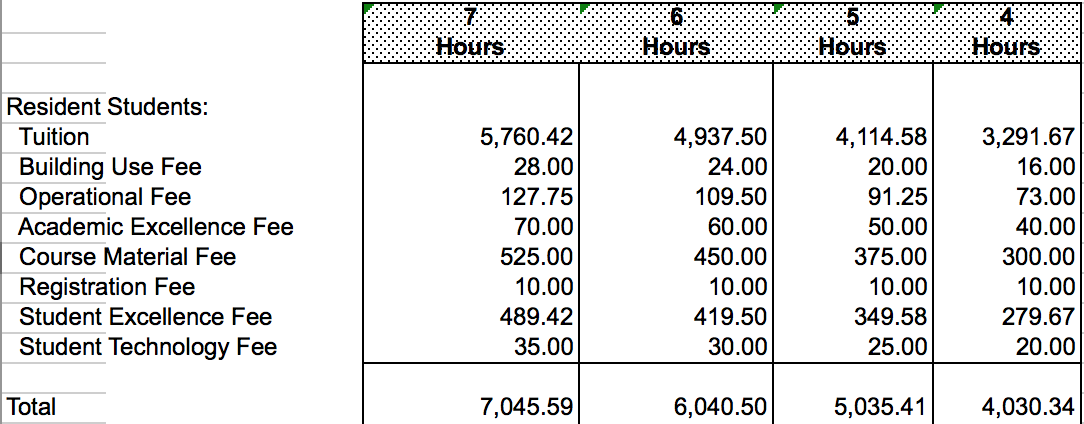 TUITION AND FINANCE - NONRESIDENT
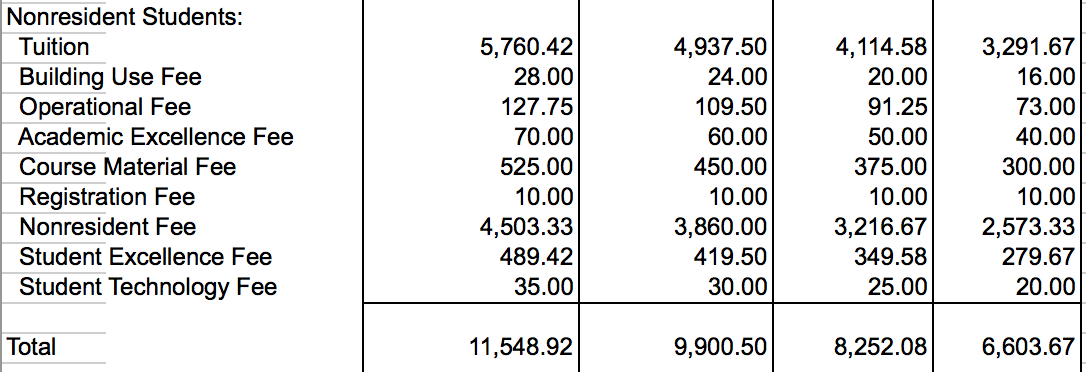 TUITION DISCOUNTING–
NONRESIDENT EXAMPLE
TUITION DISCOUNTING-
RESIDENT EXAMPLE
Resident Student
   – Receives a $17000 (86%) academic year tuition discount
   – Student takes five (5)  hours in Lyon
$576.04 in tuition
$920.83 Fees
Total = $1,496.87
Nonresident Student
    – Receives a $5000 (25%) academic year tuition discount
    – 4 credit hours in Lyon
$2468.75 Tuition
$2573.33 Nonresident Fee
$738.67 Additional Fees
Total = $5,780.75
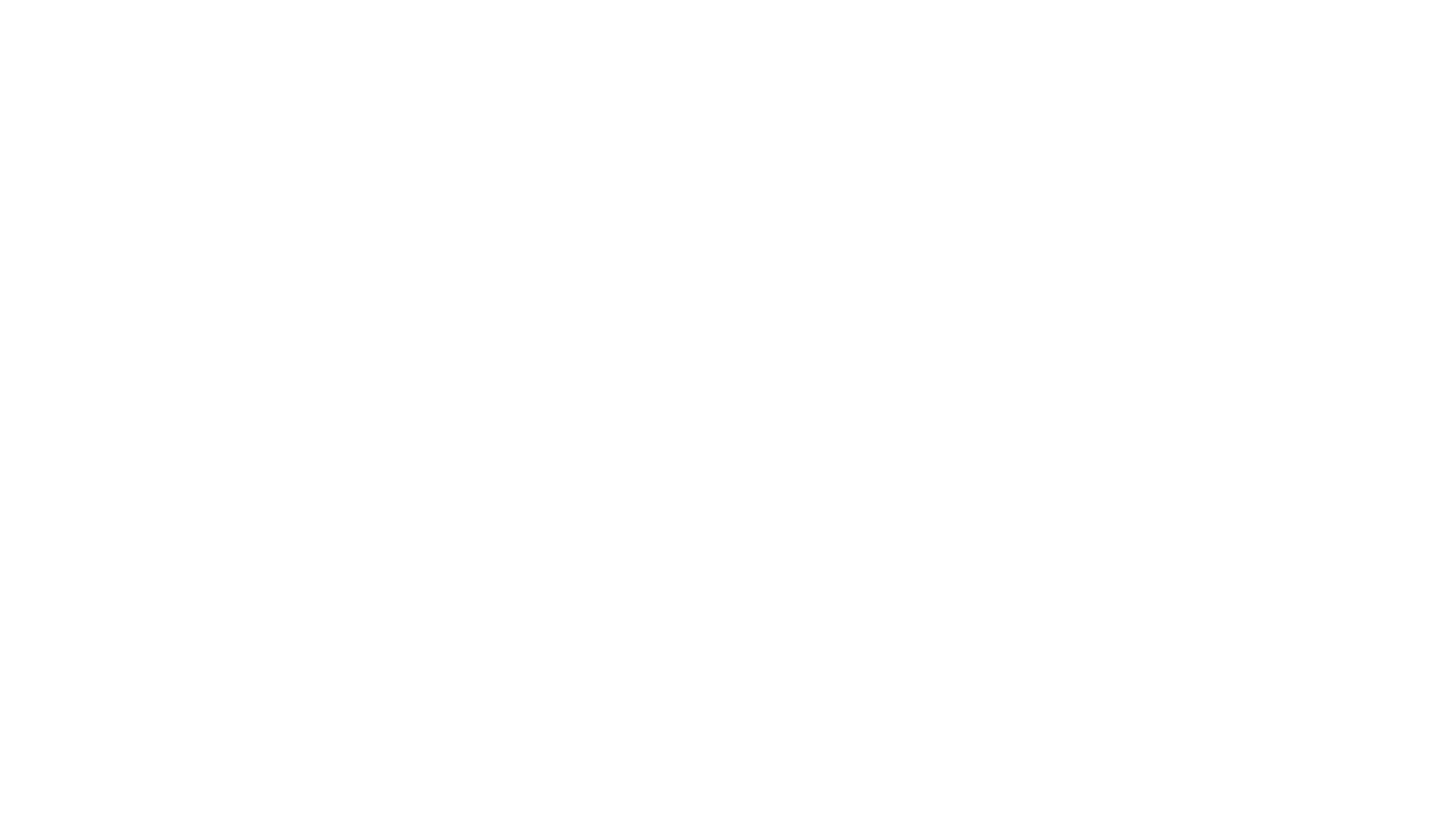 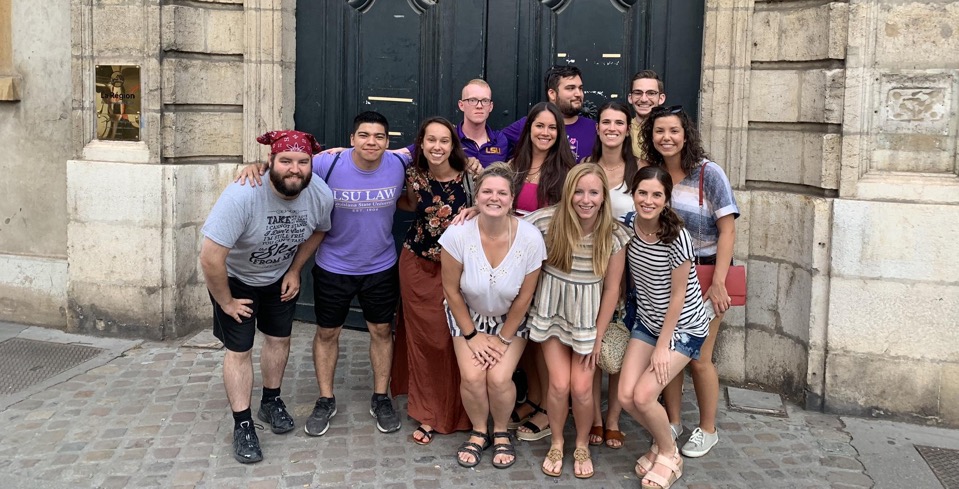 EMPLOYMENT
Summer in Lyon scheduled to allow clerkships
Roughly one-half of last class clerked
Many Baton Rouge firms schedule summer clerkships to accommodate Summer in France
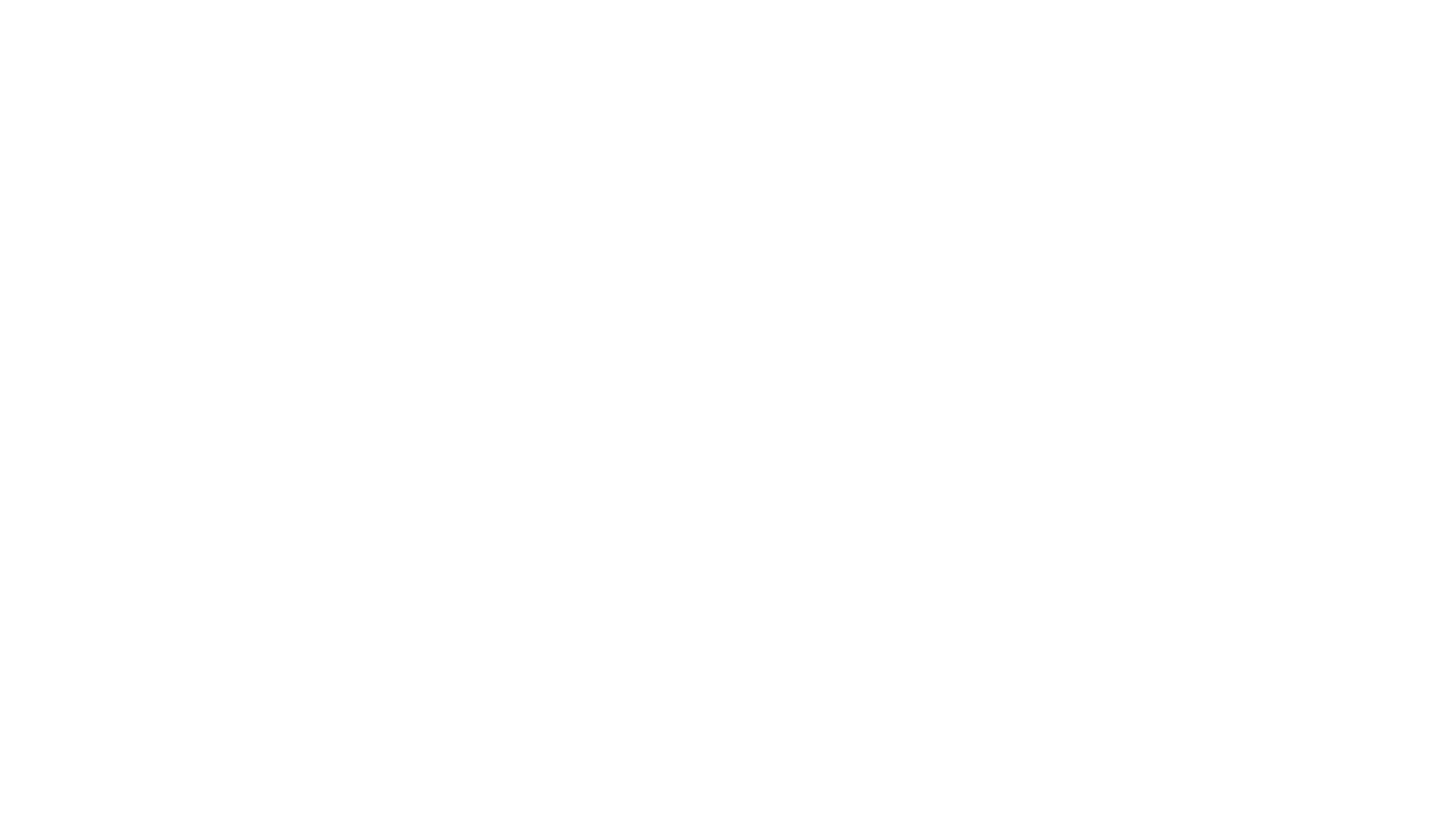 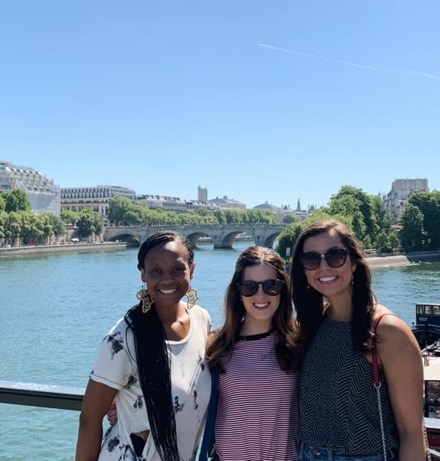 HOUSING
Students are responsible for own housing
Most students use AirBNB, HomeAway or VRBO 
Talk to Faculty, Students, etc…
Assistants—Katelyn Bayhi (kbayhi2@lsu.edu) or Kate McLean (kmclea4@lsu.edu)
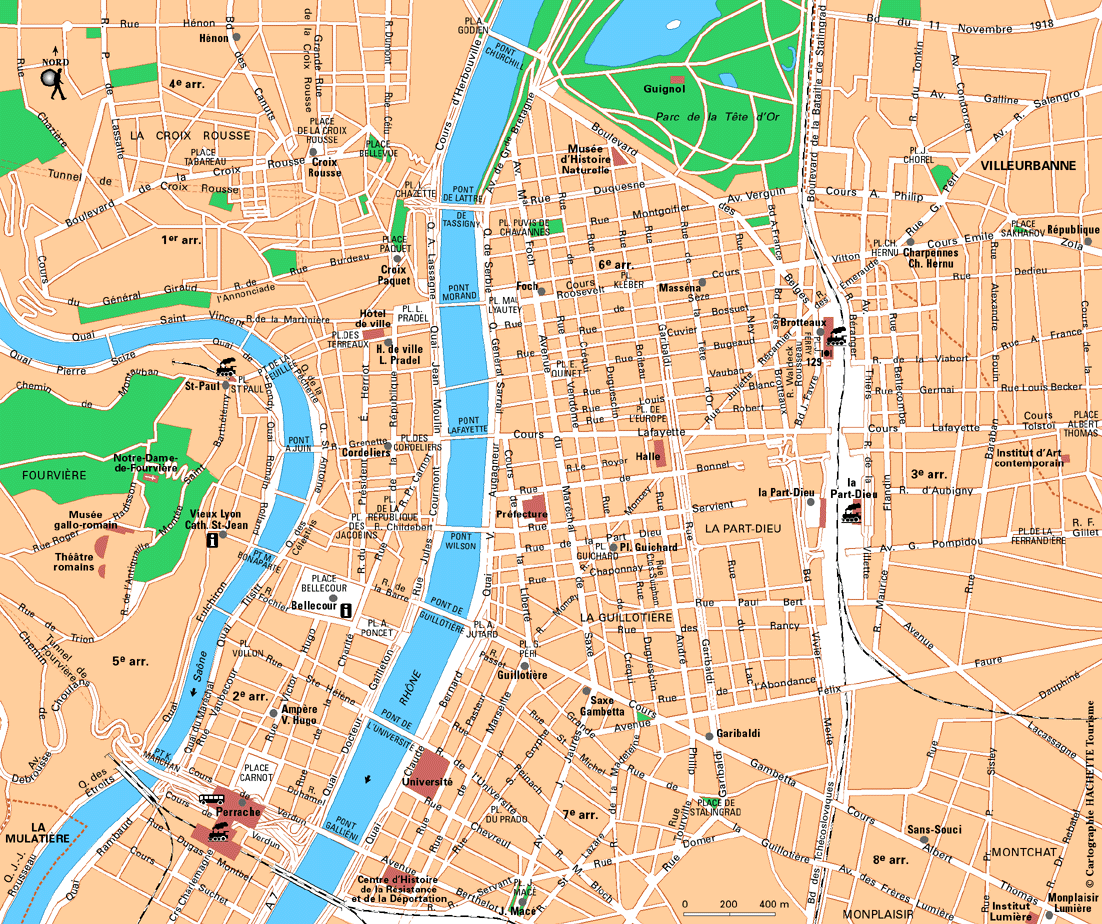 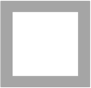 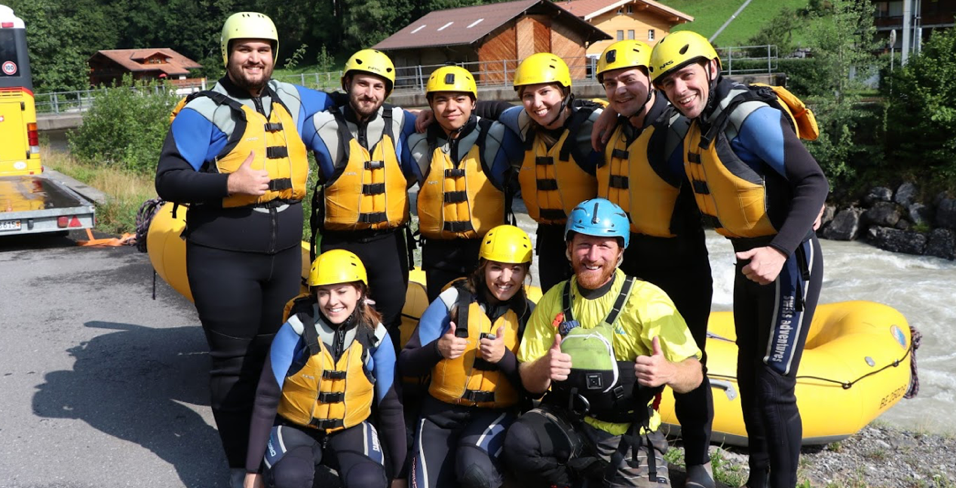 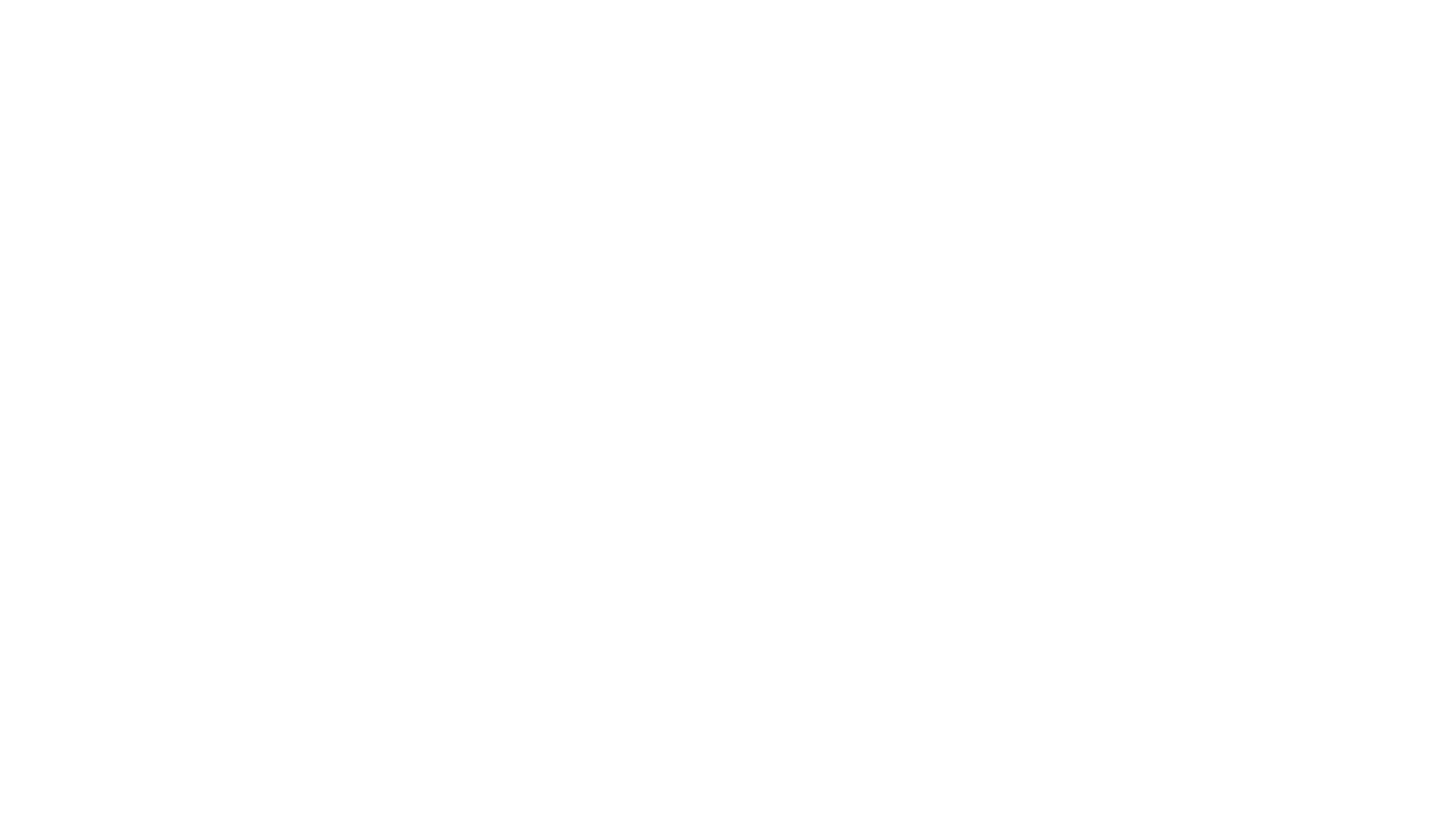 SUMMER OVERVIEW
Class Structure:
	– 4-7 credits (two 3-week “semesters”)
	– Two 1-credit courses offered each semester
	– One 3 –credit class that lasts six weeks
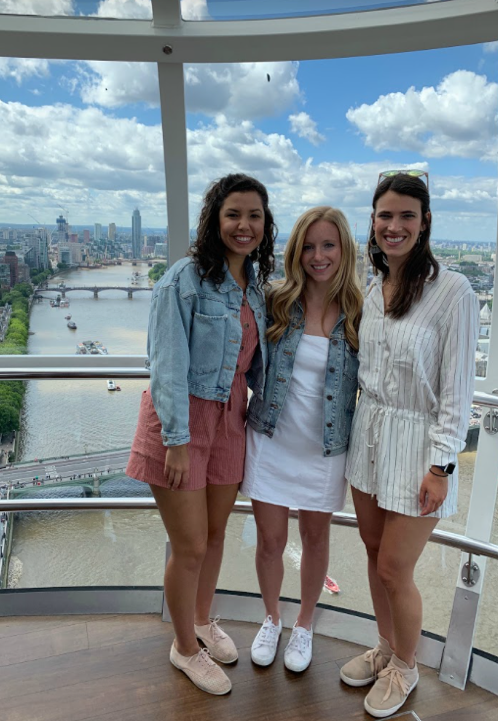 PREVIOUS COURSE OFFERINGS
Comparative Sales Law
Comparative Competition Law
Comparative Criminal Justice
Comparative Legal Ethics and Professionalism 
Harmonizing the Law Across National Borders 
Comparative Family Law
International Comparative Maritime Personal Injury
Comparative Torts
Comparative International Law 
International Art Law
Comparative Tax Law
Comparative Civil Procedure
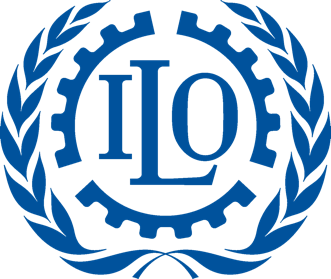 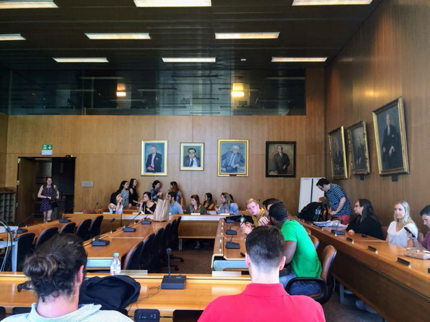 FIELD TRIPS
The International Labor Organization in Geneva, Switzerland.
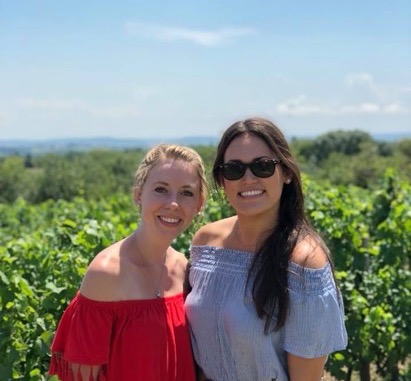 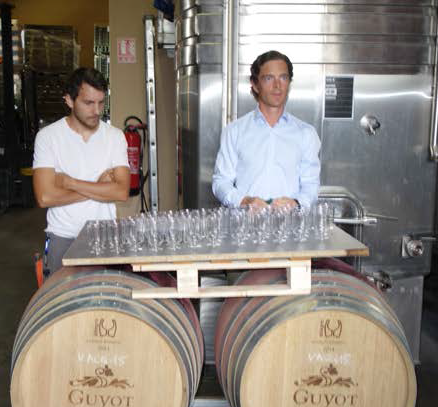 VINEYARDS AND WINE TASTING
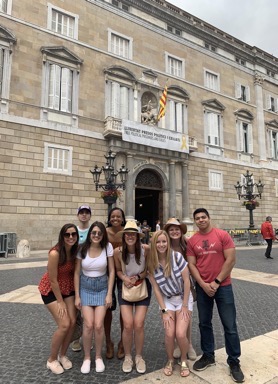 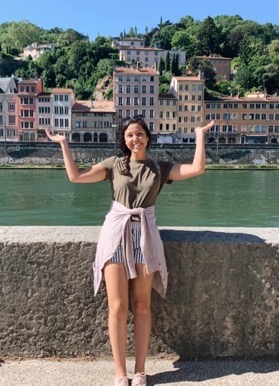 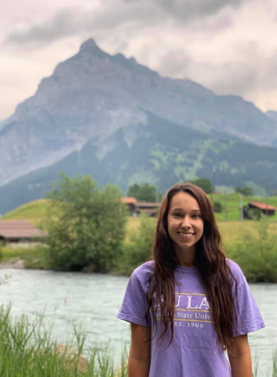 LSU Law Lyon: Class of 2019
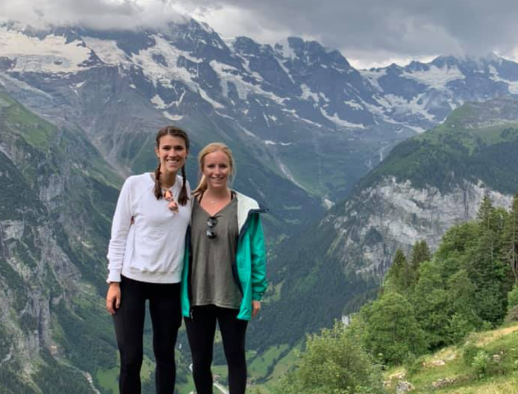 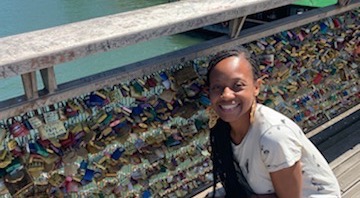 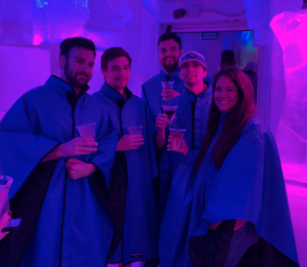 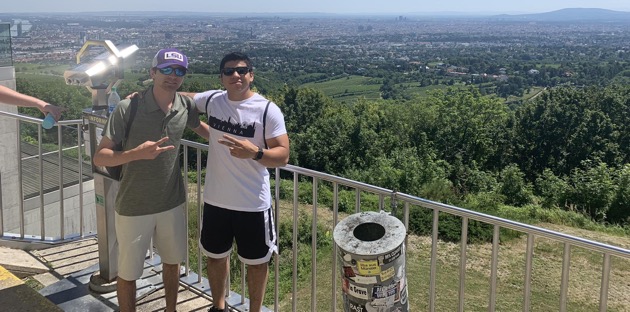 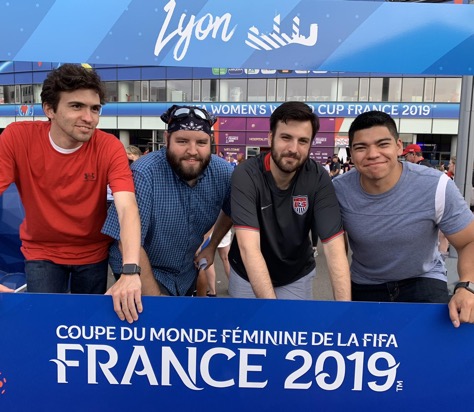 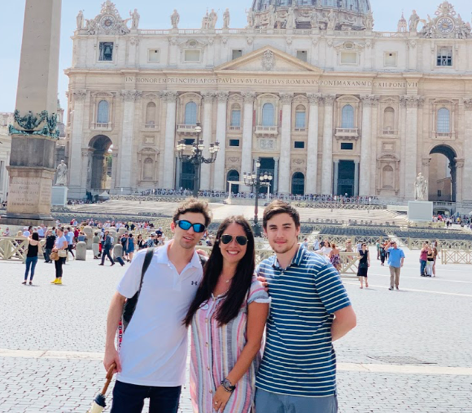 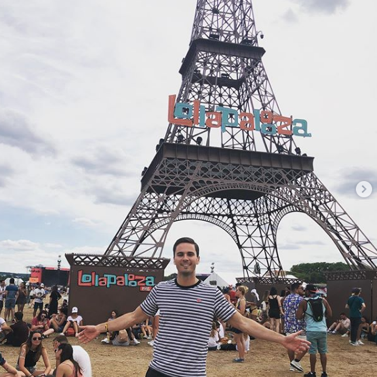 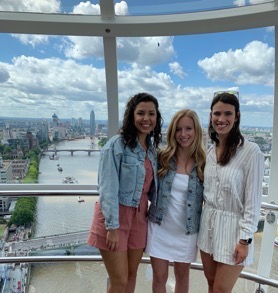 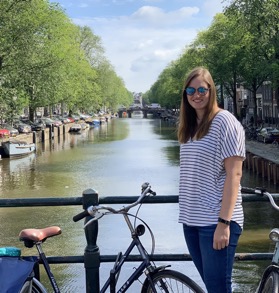 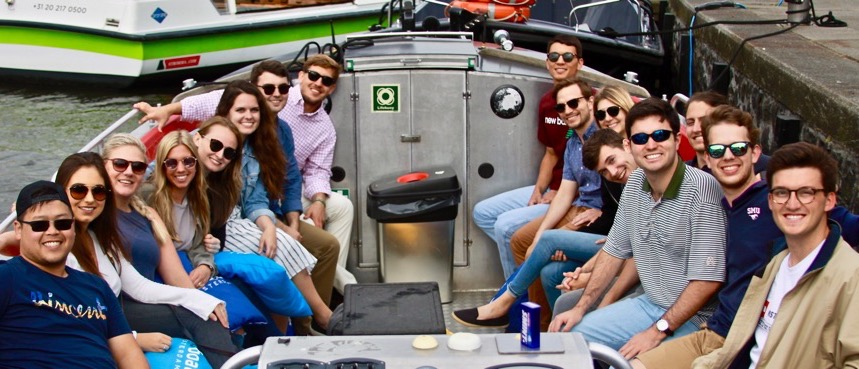 VOYAGES DE WEEKEND
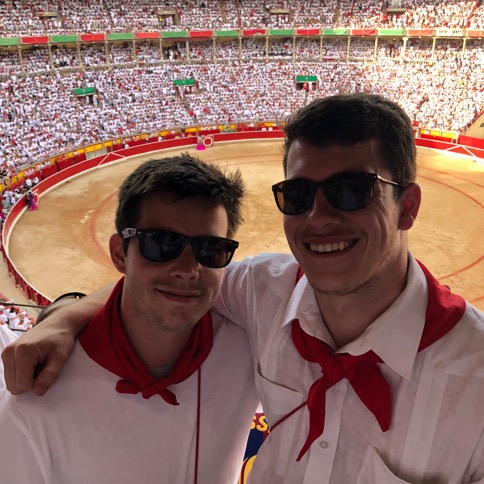 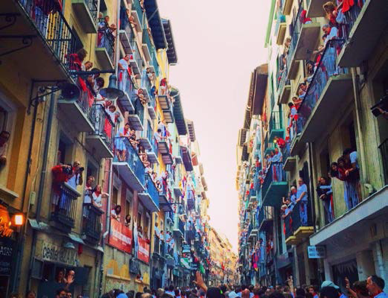 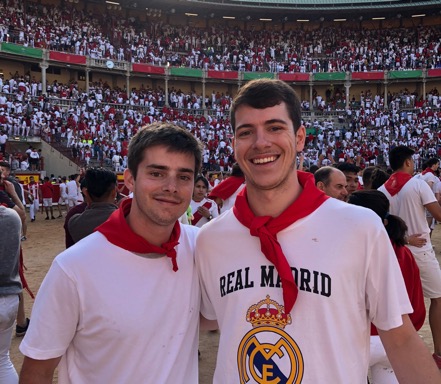 PAMPLONA
Running of the Bulls
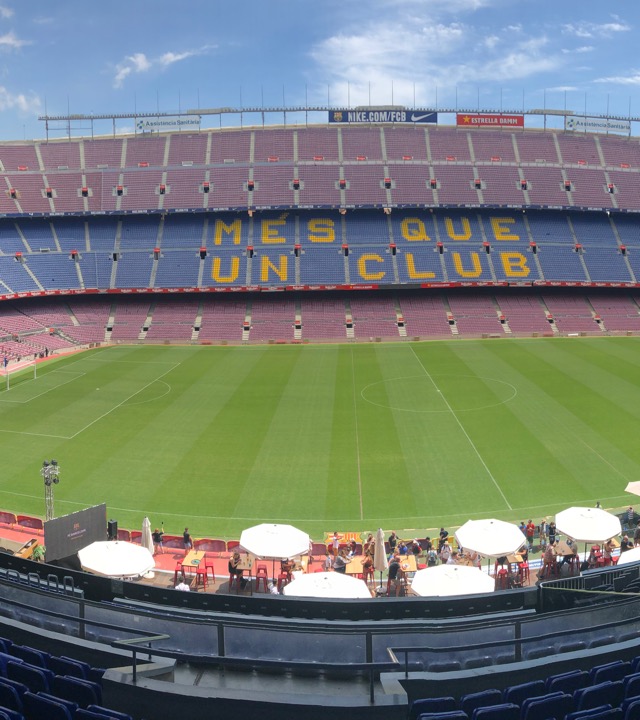 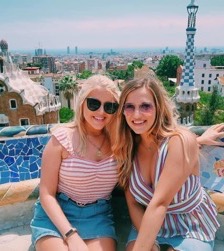 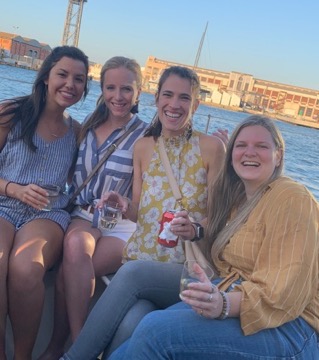 BARCELONA
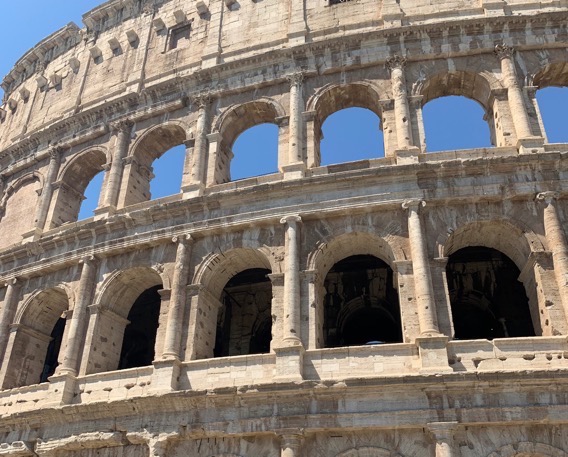 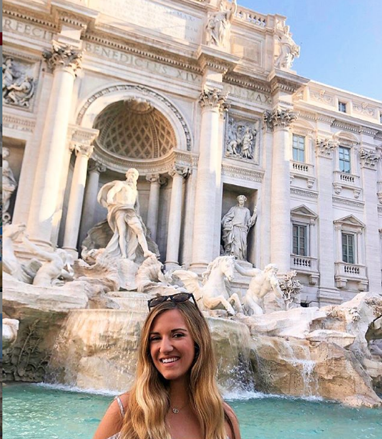 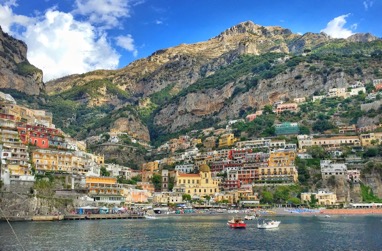 ITALY
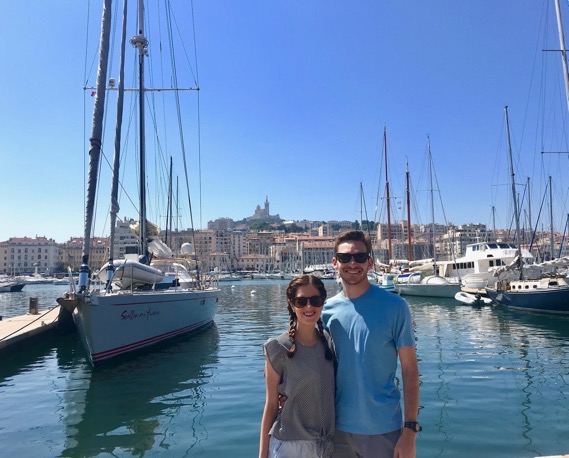 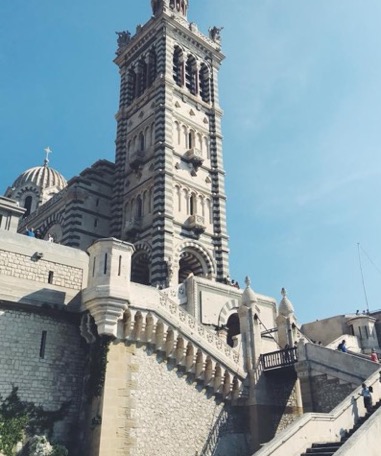 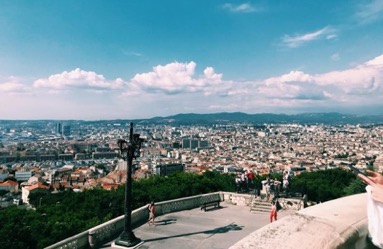 MARSEILLE, FRANCE
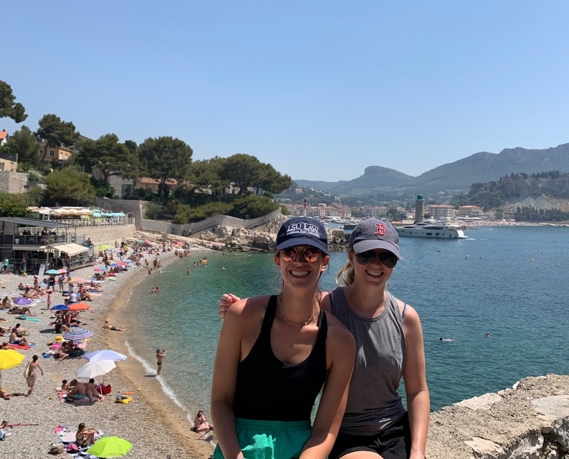 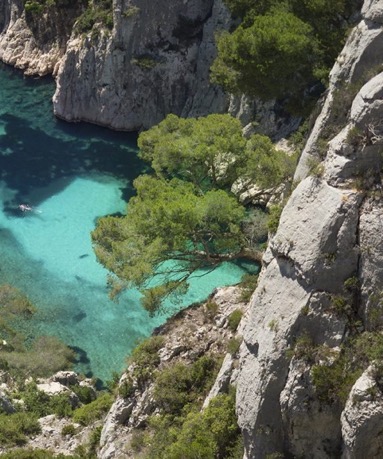 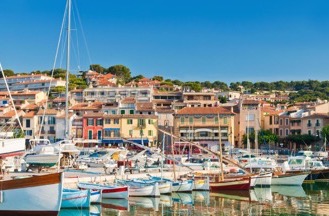 CASSIS, FRANCE
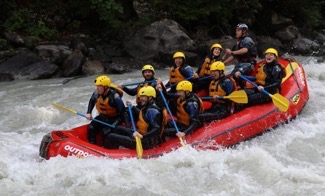 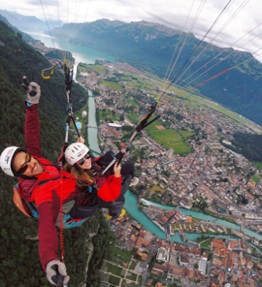 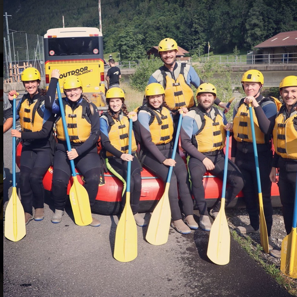 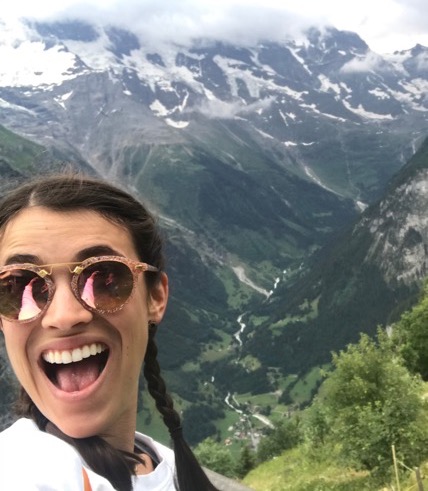 INTERLAKEN,SWITZERLAND
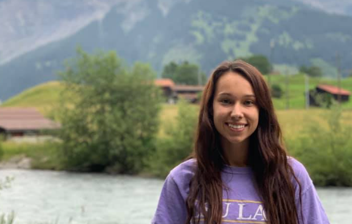 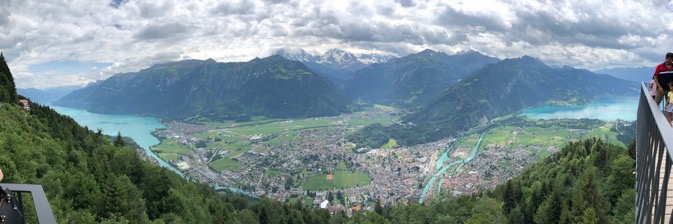 SWITZERLAND
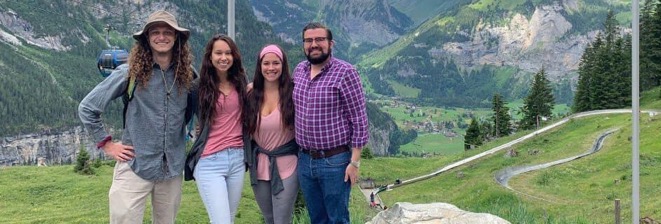 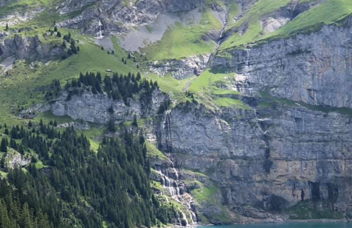 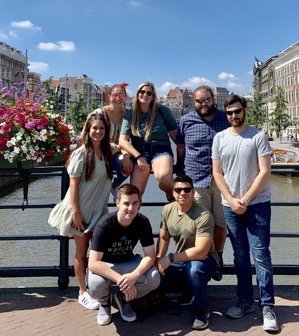 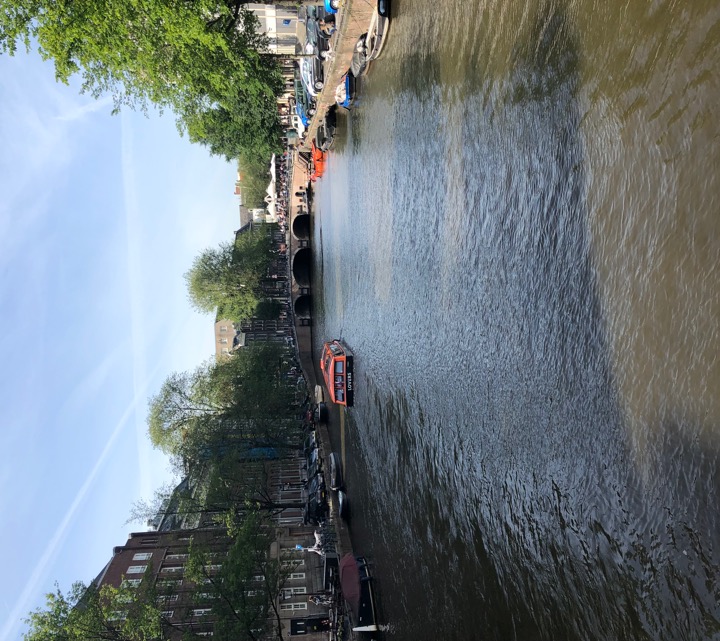 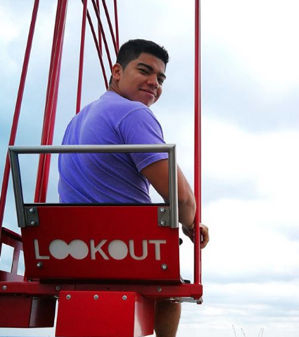 AMSTERDAM
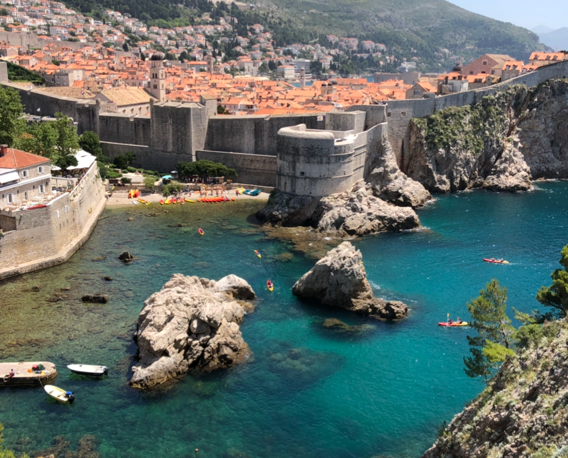 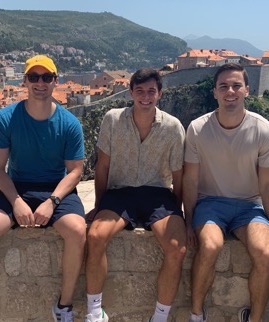 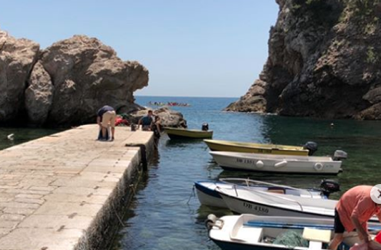 DUBROVNIK, CROATIA
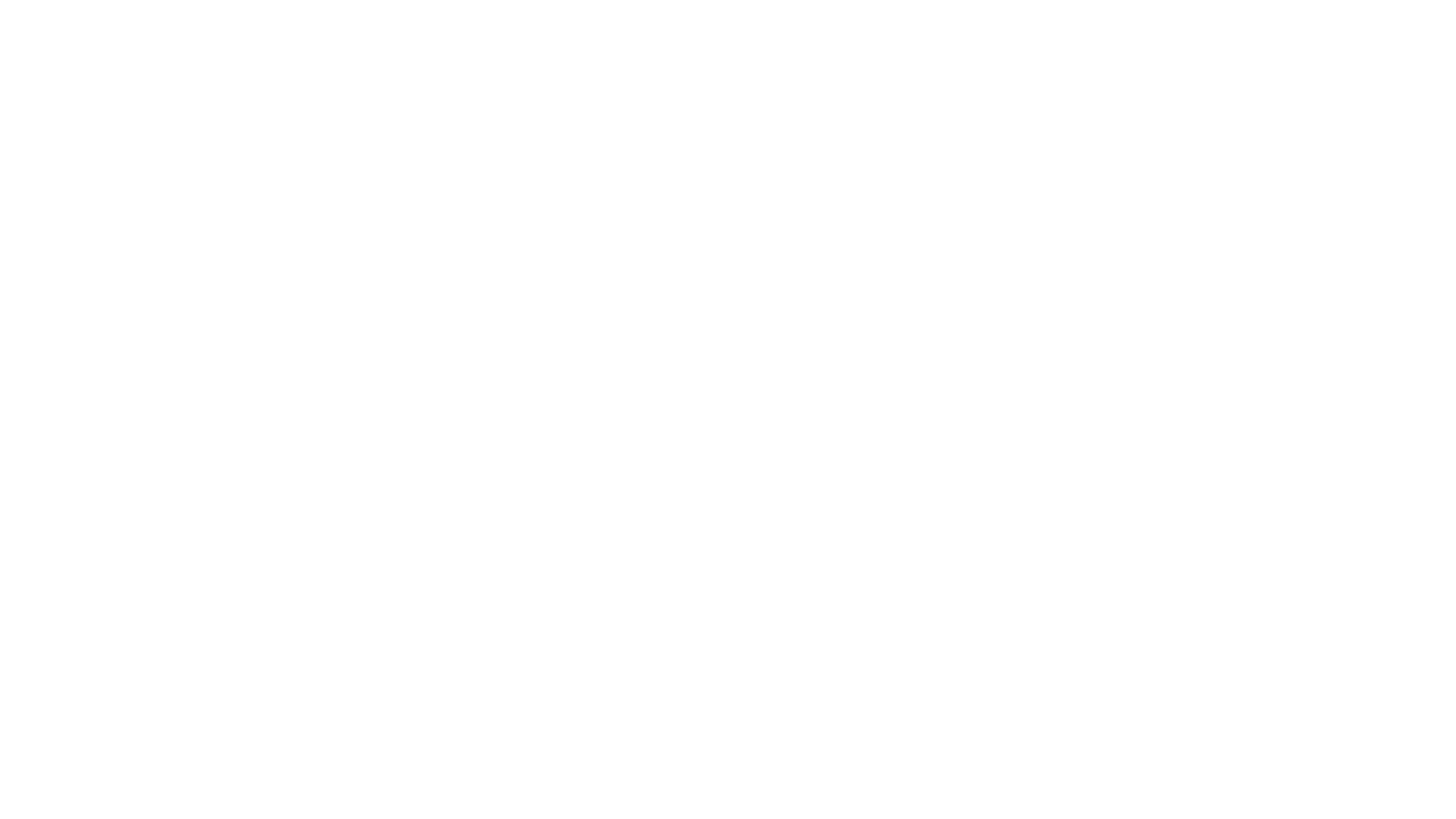 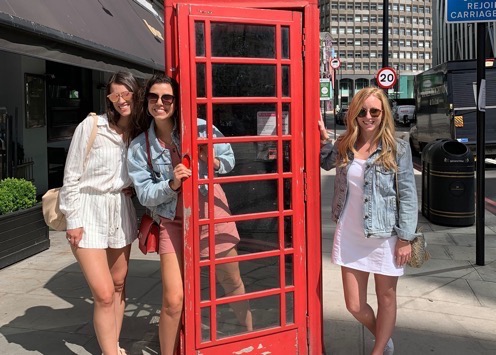 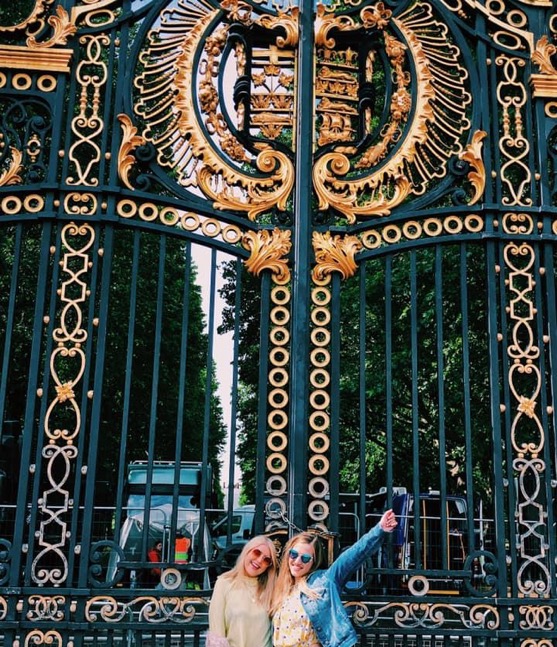 LONDON, ENGLAND
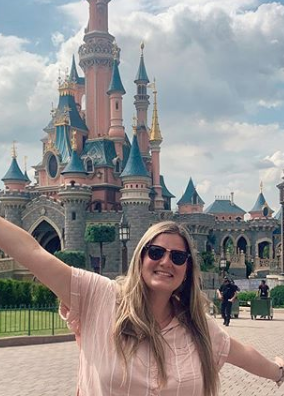 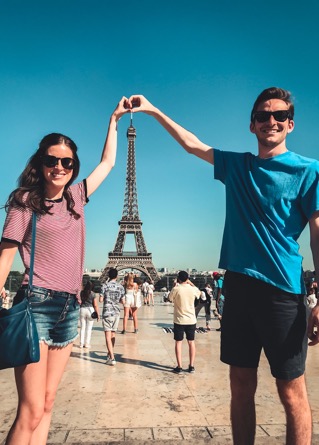 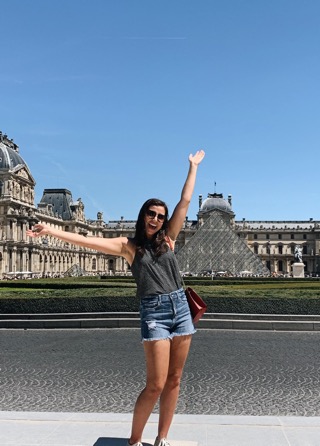 PARIS
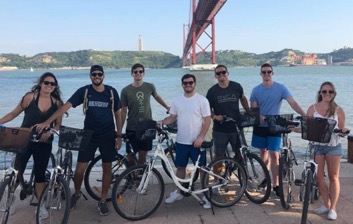 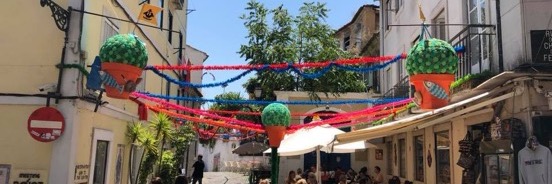 LISBON
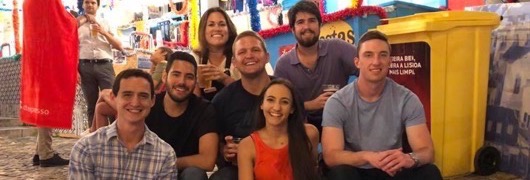 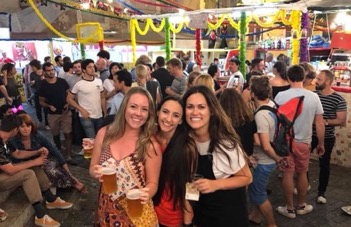 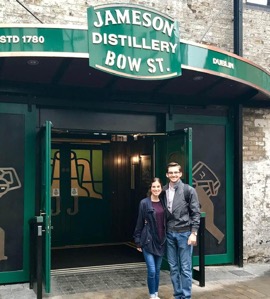 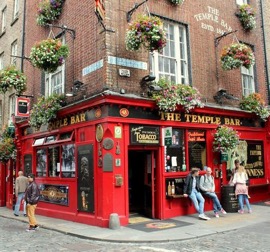 IRELAND
STUDENT TESTIMONIAL
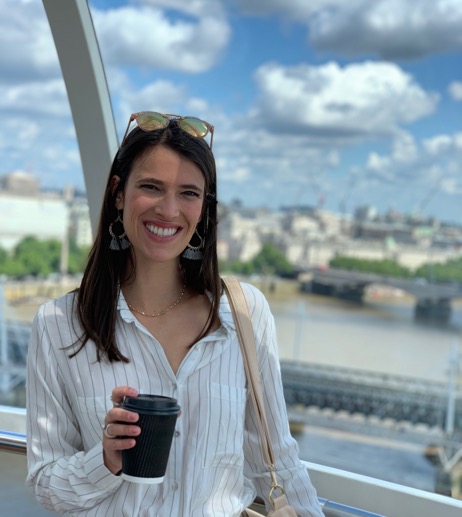 “10/10 would recommend studying abroad in Lyon during law school. It was such an incredible experience and also gave me the opportunity to get credit hours out of the way. I was able to meet people from every section, which made the transition into 2L year so easy. I think every student should take advantage of this program. It has been my favorite experience of law school so far!
-Virginia Stewart
STUDENT TESTIMONIAL
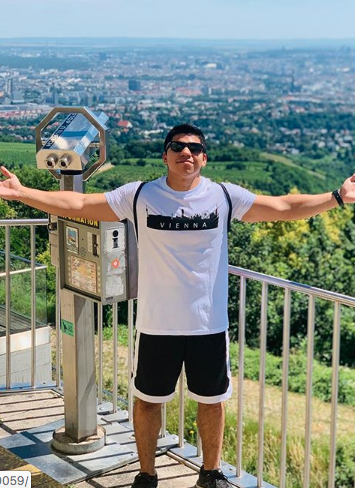 “Summer in Lyon was a once in a lifetime experience. I was able to travel and explore seven different countries and enjoy the different cultures of each. I still remember the beautiful view hanging out by the river with my friends, seeing the sunset go down. Miss it so much – it was truly the best summer of my life.”
-Sam Velasquez
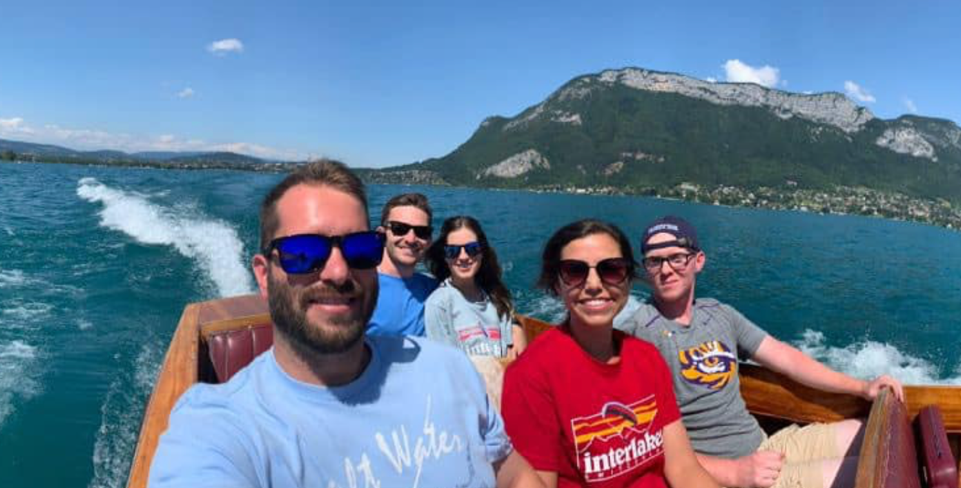 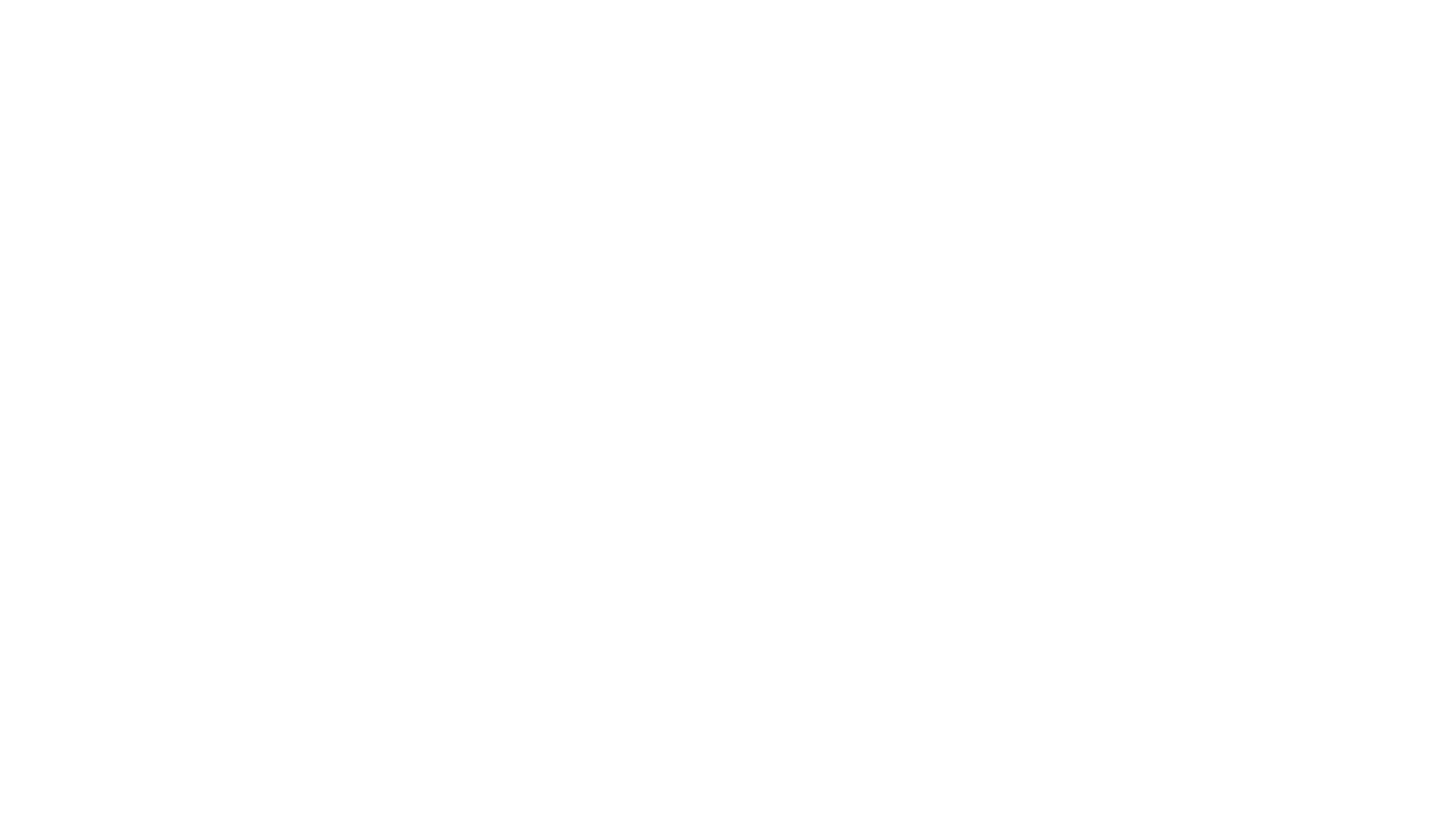 CONTACTS
Professor John Church (jchurch@lsu.edu)
Professor Randy Trahan (jrtrahan@lsu.edu) 
Professor Olivier Moreteau (Olivier.Moreteau@law.lsu.edu)
Professor Wendell Holmes (Wendell.Holmes@law.lsu.edu) 
STUDENT REPRESENTATIVES:
Katelyn Bayhi (kbayhi2@lsu.edu) 
Kate McLean (kmclea4@lsu.edu)